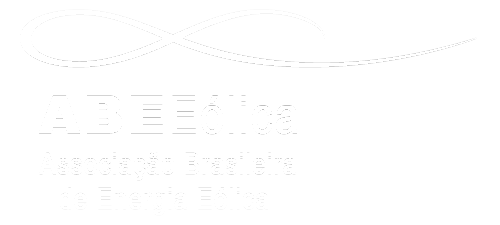 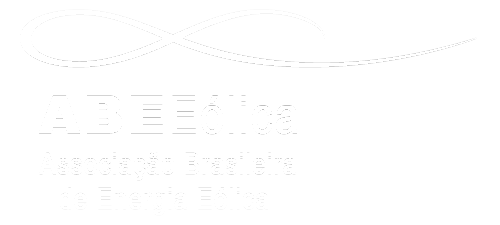 Energia Eólica em um Contexto Mundial
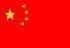 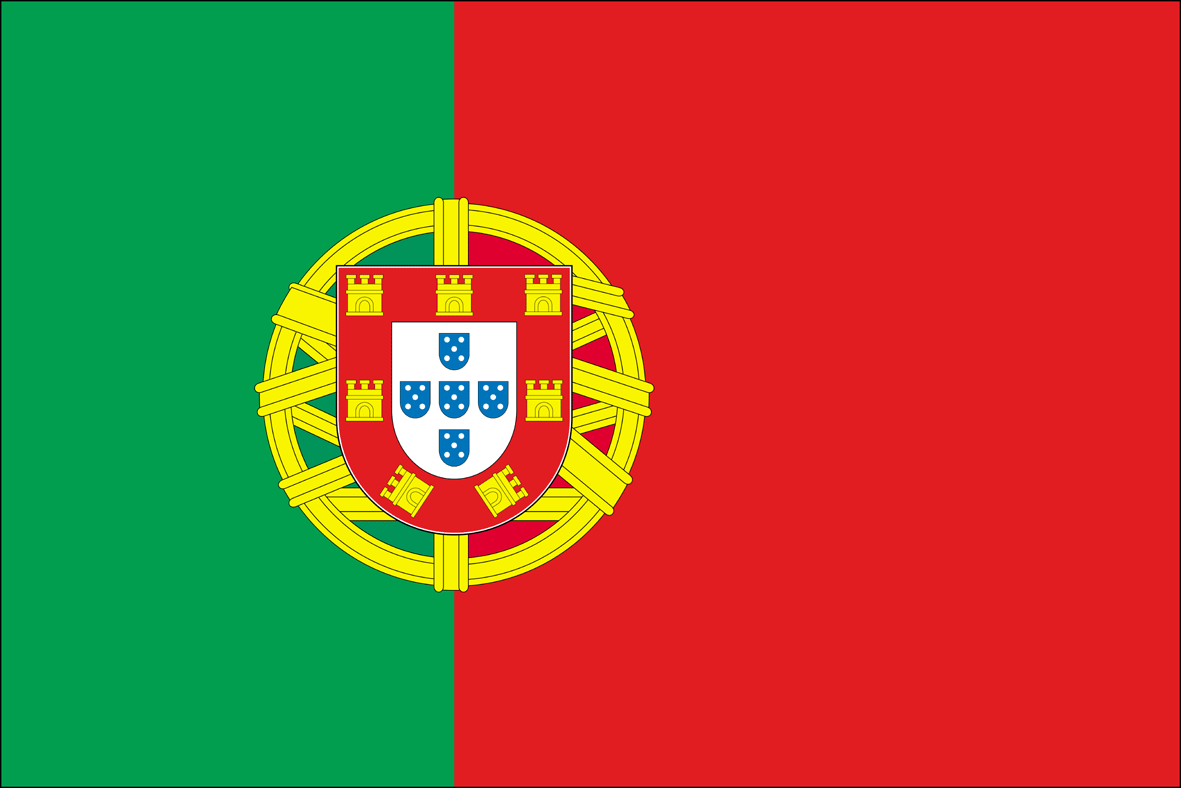 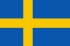 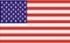 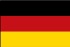 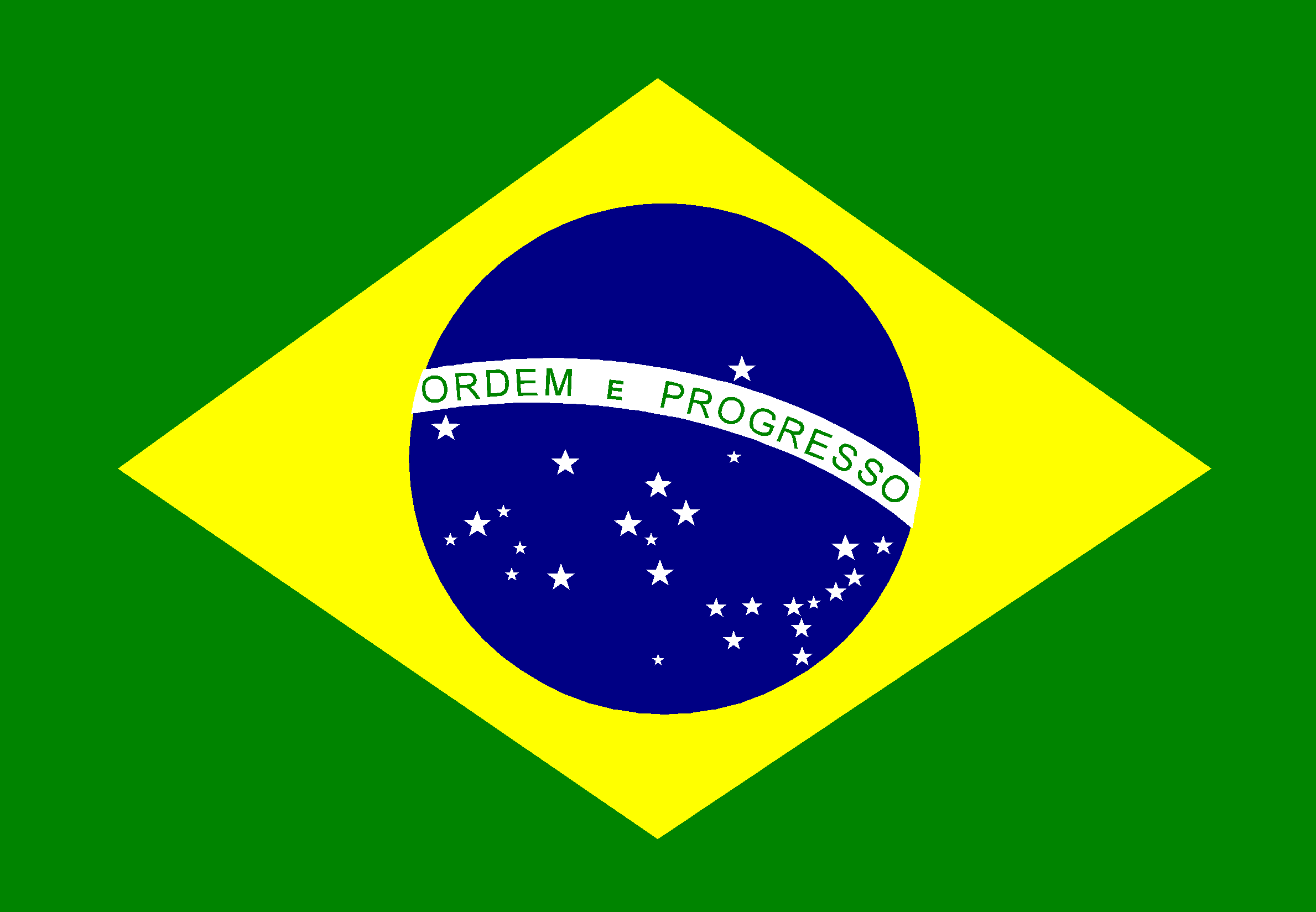 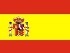 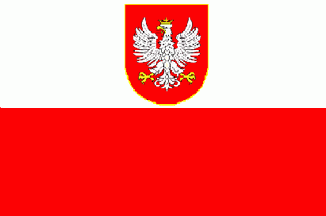 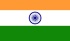 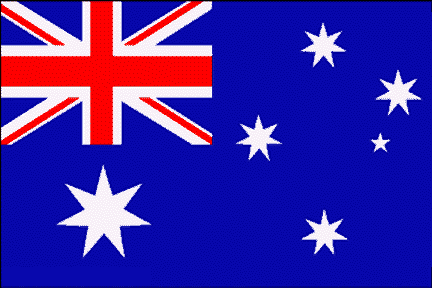 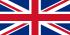 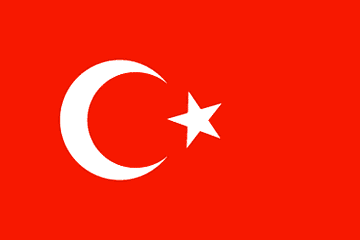 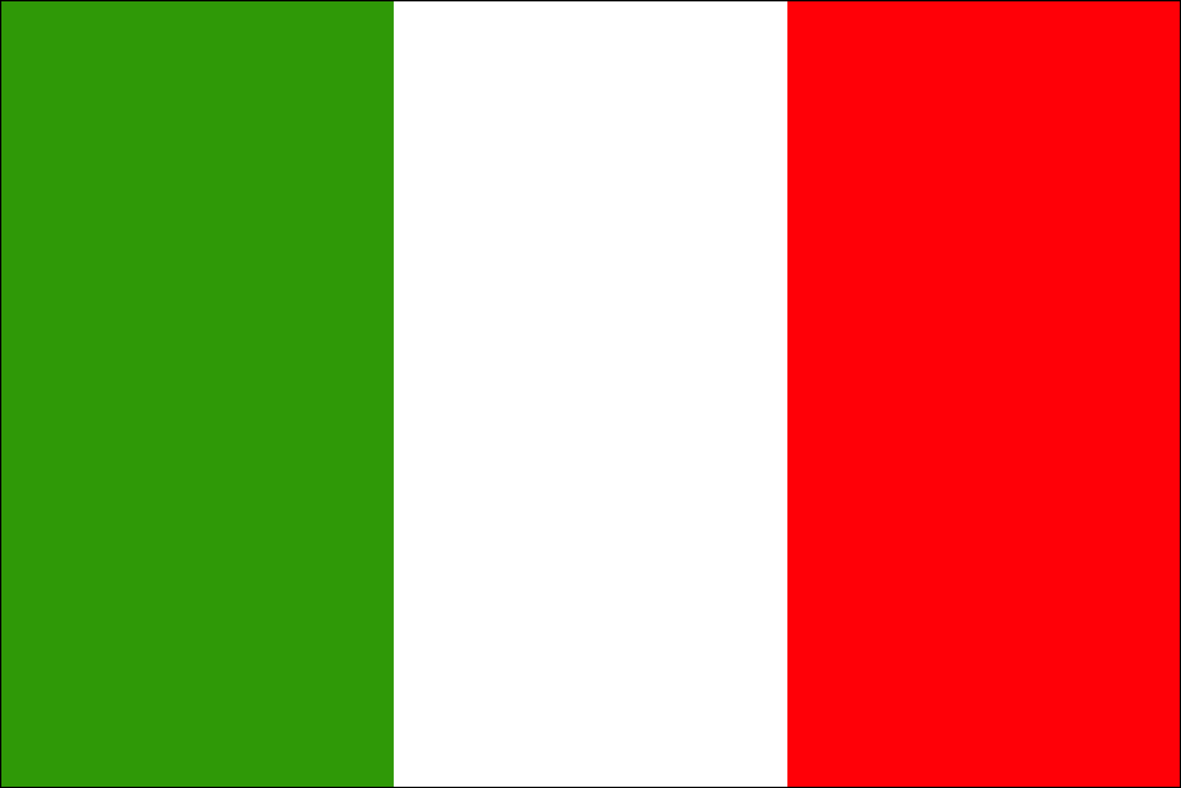 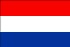 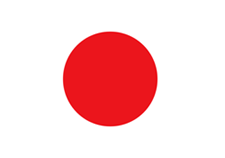 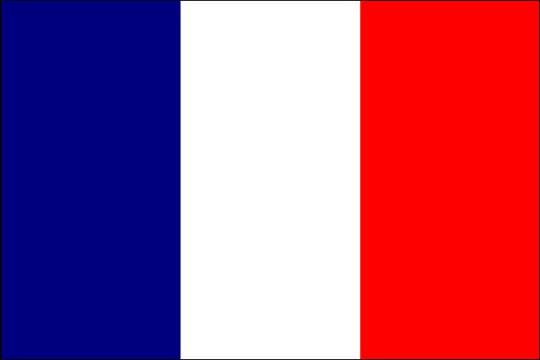 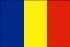 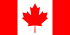 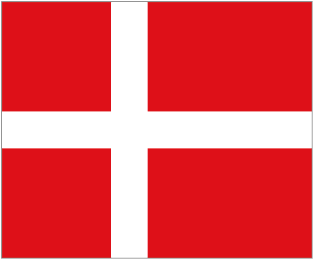 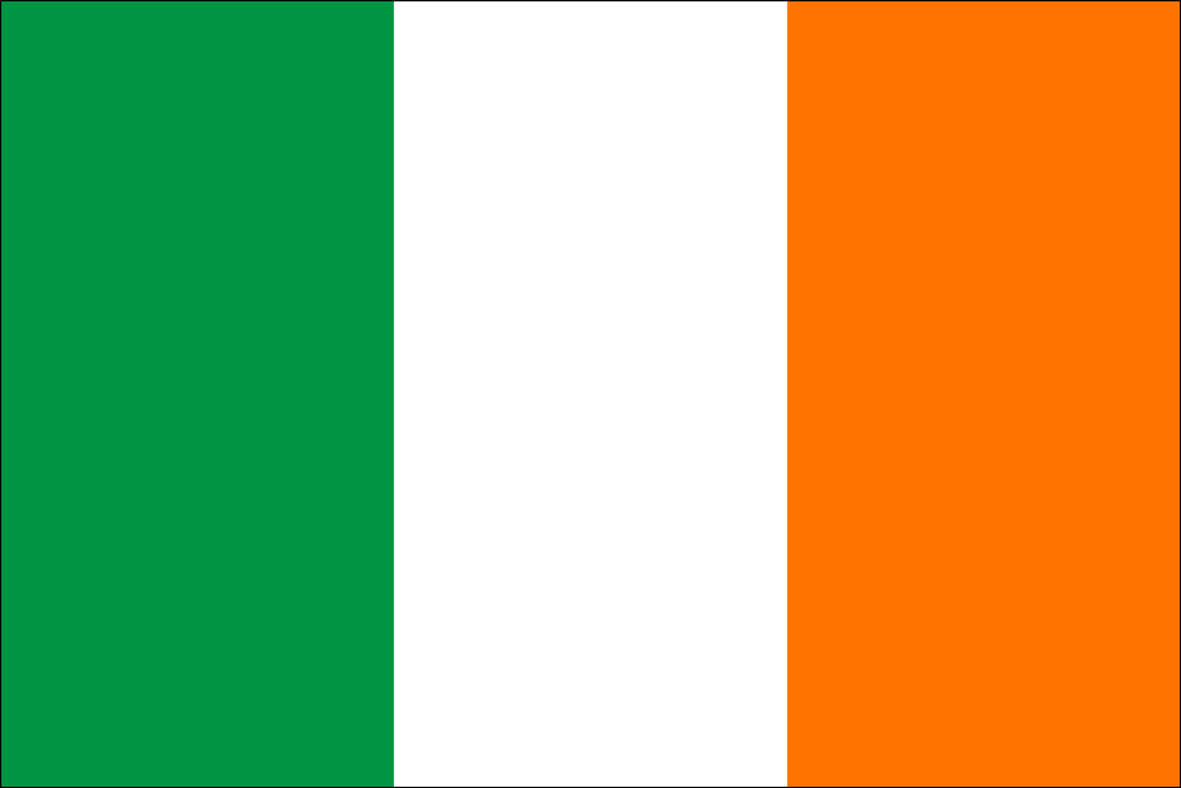 Fonte: GWEC
2
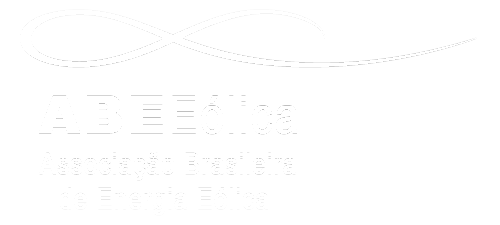 Matriz Elétrica Brasileira (GW)
*A fonte fotovoltaica possuí 9,4 MW de capacidade instalada.
Fonte: ABEEólica
3
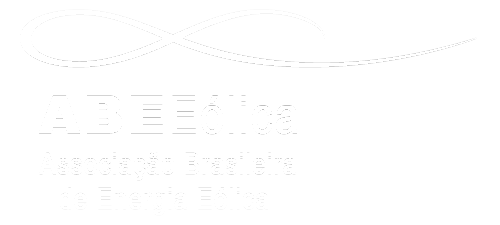 Capacidade Instalada (MW)
Fonte: ABEEólica
4
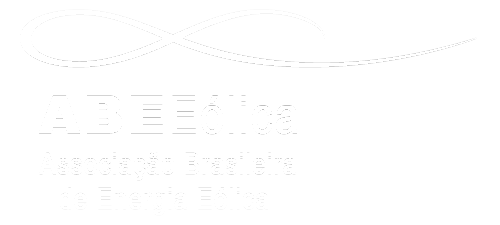 Localização dos Parques Eólicos – Potência em MW
Cap. Construção: 351,9
Cap. Instalada: 68
Cap. Construção: 848,0
Cap. Instalada: 995,2
Cap. Construção: 1.382,9
Cap. Instalada:1.747,5
Cap. Construção: 2.169,8
MA
PB
PI
Cap. Instalada: 69
SE
Cap. Instalada: 24,8
Cap. Construção: 511,5
Cap. Instalada: 34,5
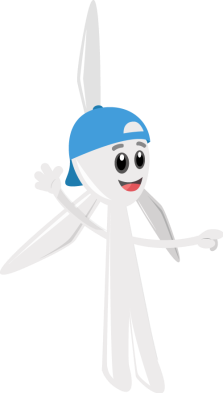 Cap. Instalada: 671,7
Cap. Construção: 2.661,7
Cap. Instalada: 2,5
RJ
PR
Cap. Instalada: 28,1
CE
RN
SC
Cap. Instalada: 610
Cap. Construção: 1.390,0
PE
Cap. Instalada: 236,4
BA
Fonte: ABEEólica
5
RS
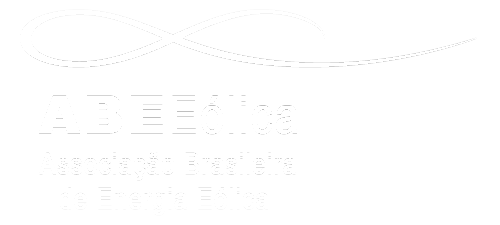 Fabricantes Instalados no Brasil
Fonte: ABEEólica
6
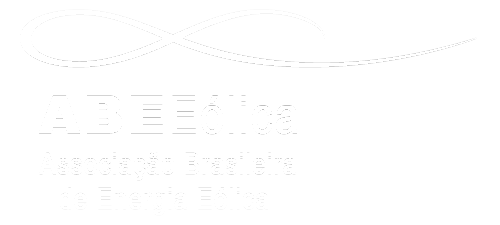 Histórico de Geração (MWmed)
Capacidade em Operação:
931,8 MW
Capacidade em Operação:
1.430,5 MW
Capacidade em Operação:
1.886,4 MW
Capacidade em Operação:
2.190,6 MW
Nota: 
Capacidade total instalada em 2012: 2.508,4 MW
Capacidade total instalada em 2013: 3.456,6 MW
Fonte: ABEEólica
7
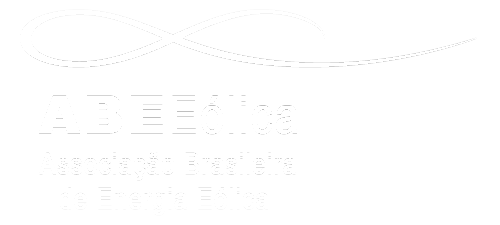 Histórico de Contratação nos Leilões
Total Contratado = 11.751,1 MW
Fonte: ABEEólica/ccee/EPE
8
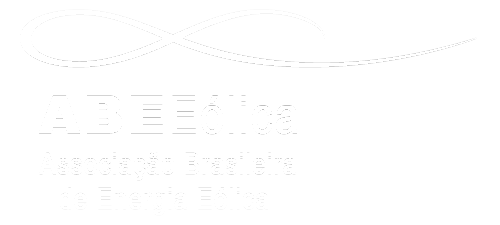 Histórico de Preços nos Leilões
Fonte: ABEEólica
9
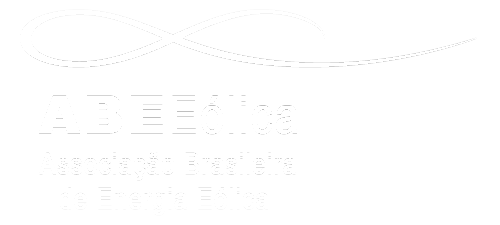 Contratação (GW):
UHE – 38,7
EOL – 9,6
UTE (Óleo) – 9
BIOMASSA – 5,8
Preço (R$/MWh):
UHE – 121,44
EOL – 136,26
BIOMASSA (Cav. de Madeira) – 137,45
UTE (Gás Nat.) – 161,63
Resultados dos Leilões de 2013
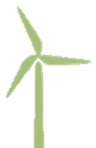 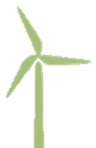 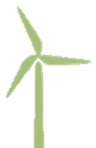 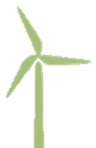 Segundo a CCEE, a fonte eólica se tornou a 2ª Fonte mais contratada na história dos leilões a partir do A-3/2013
Os 4,71 GW representam 66% do total de 7,14 GW contratado pelo setor
Potência
Eólica
Contratada
4,71 GW
Fonte: ABEEólica
10
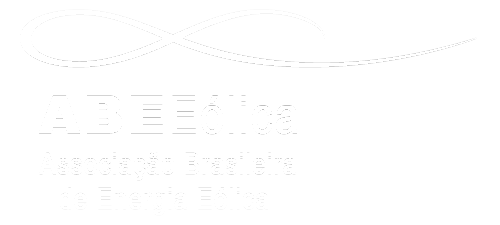 Benefícios e Índices da Fonte Eólica 2013 - VÍDEO
Fonte: ABEEólica
11
Processo de Desenvolvimento e Leilão
Solicitação de Cadastramento EPE
Documentos de qualificação técnica
Preenchimento AEGE
Comprovação de propriedade das áreas
DRO1
LP
Informação de Acesso
Habilitação Técnica EPE
Inscrição ANEEL e aporte das Garantias de Participação
LEILÃO
Envio dos documentos para habilitação empresarial
Acordo entre Empreendedores
Homologação e Adjudicação
OUTORGA ANEEL
12
¹ DRO: Despacho de Requerimento de Outorga
Obtenção de Outorga e Regularizações
OUTORGA
(5 a 8 meses a partir do Leilão)
Revisão de Característica Técnica
REIDI
Assinatura CCEAR
(1 mês a partir da Outorga)
Solicitação de Acesso ONS
Solicitação de  enquadramento no REIDI na ANEEL
Parecer de Acesso
LI
IPHAN 
DER/DNIT
ICMBio
COMAR
Questões Fundiárias
Aprovação da Carta Consulta BNDES
Assinatura CUST e CCT
Publicação da Portaria de enquadramento REIDI pelo MME
Operação e Teste
Liberação Financiamento
LO
Emissão do REIDI na Receita
Operação Comercial
13
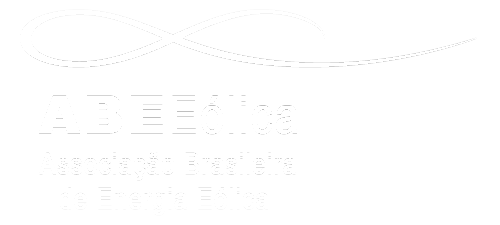 Desafios
Logística
Transmissão
Transição de Regras (a partir de 2013 mudança de regras de ICGs)
Transportes
Cabotagem
Estradas
Custos
Sustentabilidade da Cadeia Produtiva
Sinal de investimento de longo prazo
Adensamento da Cadeia
FINAME
Tributação
Grande Competição nos Leilões
Queda de Preços
14
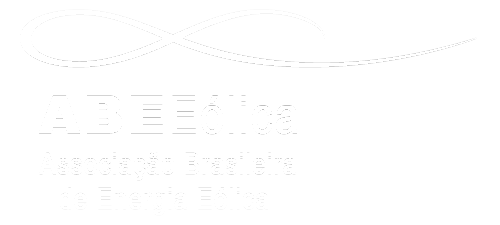 Considerações Finais
Logística
Transmissão
REALIZAÇÃO IMEDIATA DOS LEILÕES ESTRUTURANTES
Transportes
AJUSTES NA REGULAÇÃO DO SETOR
OBRAS
Sustentabilidade da Cadeia Produtiva
SINAL DE LONGO PRAZO PARA INVESTIMENTO
Adensamento da Cadeia
ACOMPANHAMENTO ATENTO DA EFETIVA IMPLEMENTAÇÃO DA CADEIA PRODUTIVA
Tributação
AJUSTES TRIBUTÁRIOS PARA A INDÚSTRIA
15
Potencial Eólico
Potência
 Instalável:
39 GW 
100 m de altura
F.C. (%):
 24,6 à 36,9
16
Obrigado.

Sandro Yamamoto
Diretor Técnico ABEEólica
sandro@abeeolica.org.br
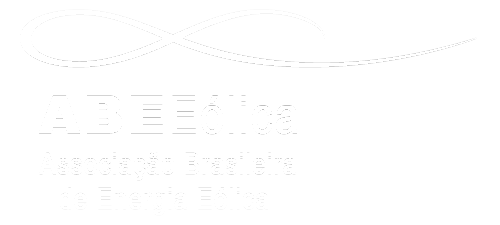